R.2年4月2日～
R.3年4月1日生の
お子さま対象
○○幼稚園  満3歳児入園
無償化対象
体
体
験
験
説明会
説明会
満3歳児の利点って？
教育内容が気になる…
そんなギモンを解決！
満３歳児クラスとは?　
令和５年４月１日の時点で２歳であるお子様を対象とし、３歳の誕生日を迎えたタイミングで入園できる制度です。通常の年少クラスは、年度中に４歳の誕生日を迎えるお子様が４月から入園するため、より早期から幼稚園を利用することができます。満3歳児も幼児教育の無償化の対象です。
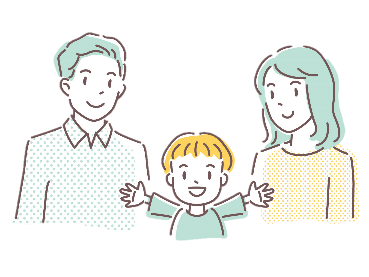 体験説明会では、在園児クラス見学をはじめ、満３歳児クラスのカリキュラムをお子様と体験して頂けます。お子様と楽しみながら○○幼稚園の雰囲気をぜひ体感してください♪
満3歳児クラスの育ち
満3歳児クラスの育ち
02
03
01
生活習慣
社会性
意欲
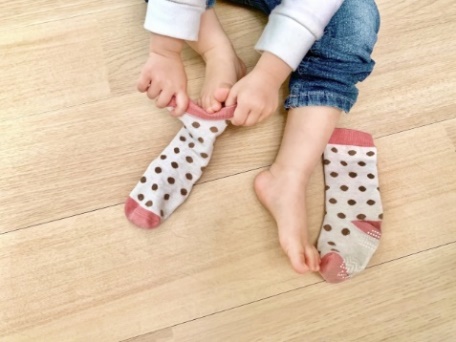 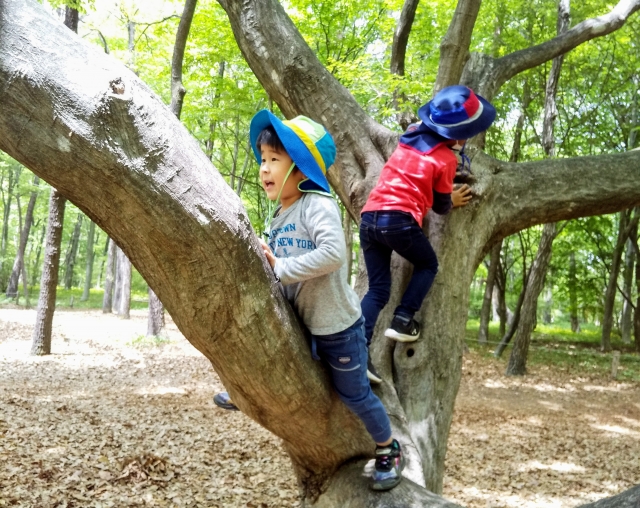 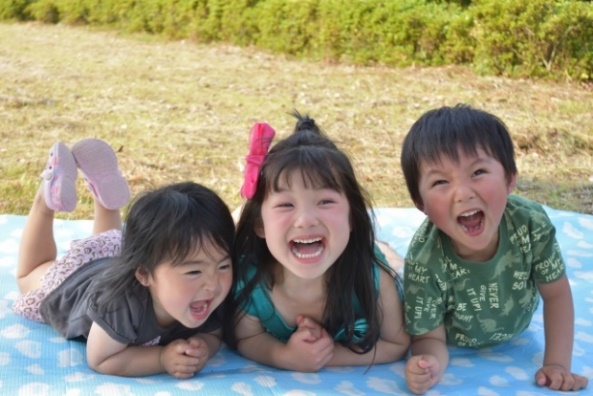 挨拶、衣服の着脱、排せつなど基本的な生活習慣が身につくよう、お子様のペースに合わせてサポートします。
同じクラスのお友達、園のお兄さん、お姉さんと一緒に遊ぶことで、思いやる気持ちや自制心が身についていきます。
○○幼稚園の活動を通して、「しりたい！やりたい！」意欲を育て、お子様の関心に合わせた学びにつなげていきます。
Point！
Time schedule
満3歳児カリキュラムを体験！
在園児クラス見学で園の雰囲気を体感！
入園に関する細かな質問も
　  できる！
10:00-10:40 満3歳児クラス体験
      親子でリトミックに挑戦！

10:40-11:00 在園児クラス見学

11:00-11:30 入園説明会
     ○○幼稚園の理念や卒園児の4年保育の成長
      をご紹介。質疑応答の時間もございます。
18
18
３
３
(土)
月
日
お申込み
お申込み
10:00-11:30 ＠○○幼稚園
対象：R.2年4月2日～R.3年4月1日生のお子さまと保護者様
下のQRコードまたはお電話からお申込みください。
TEL:○○-○○○○- ○○○○
地図
QR
○○学校法人○○幼稚園
○○市○○町○○○○○○